What is our topic?
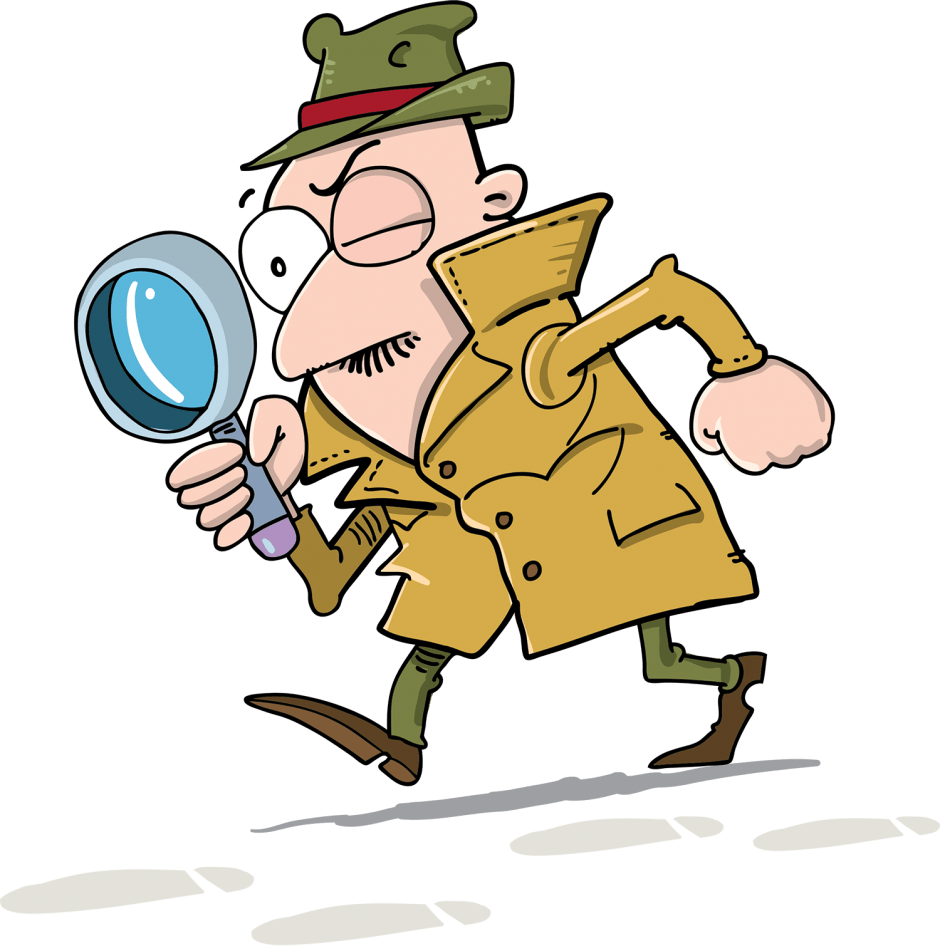 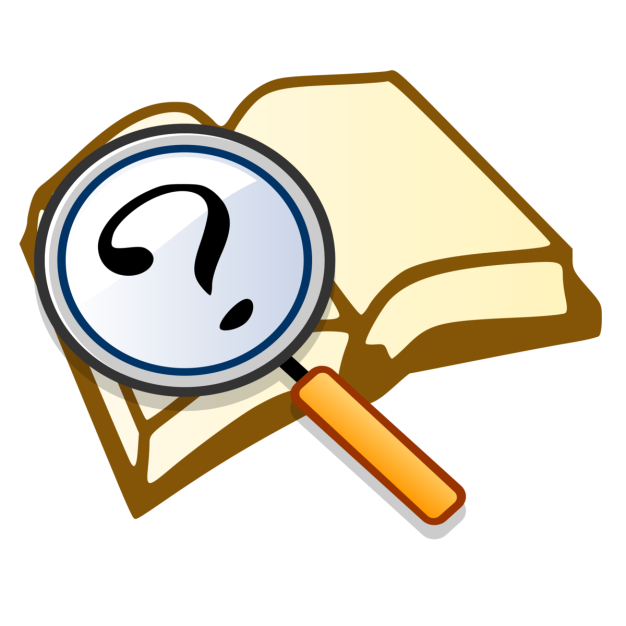 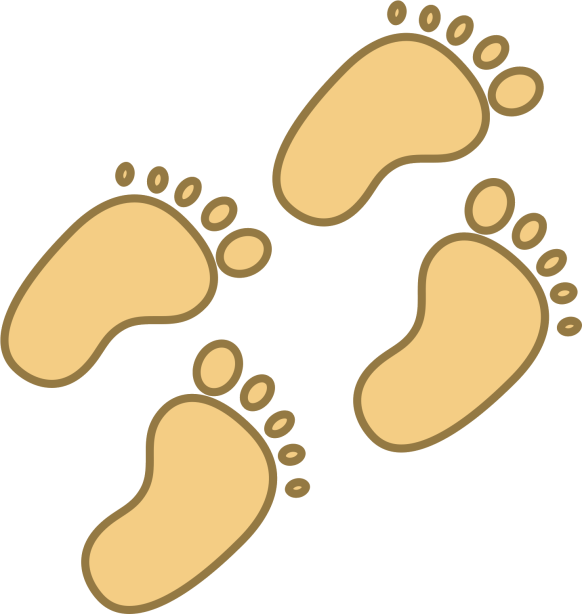 Qualities  starting  with  “C”
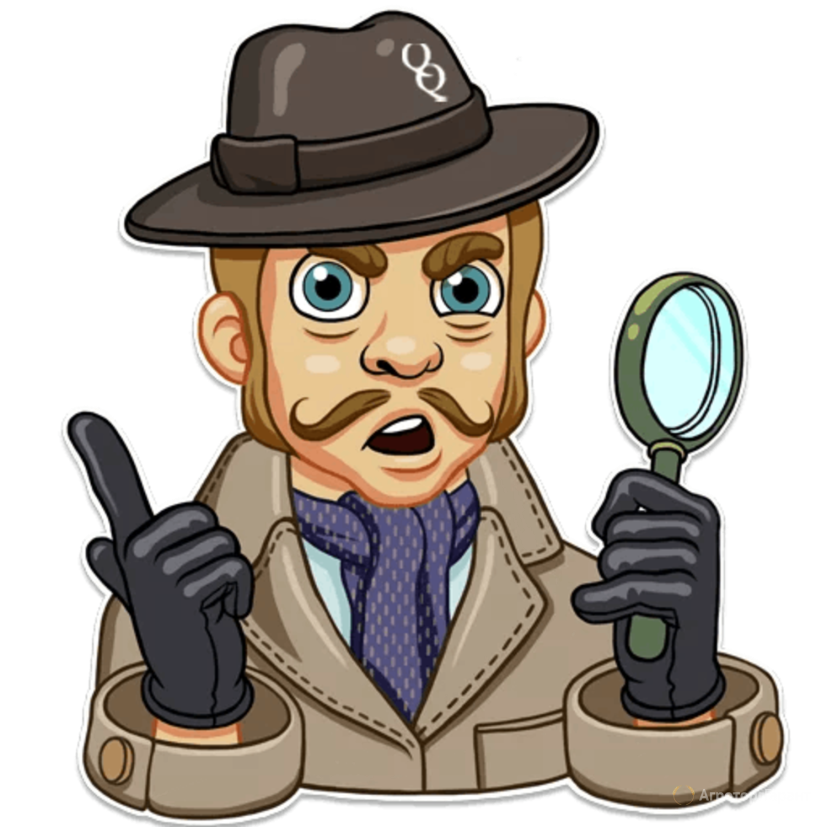 Make a list of stolen things!
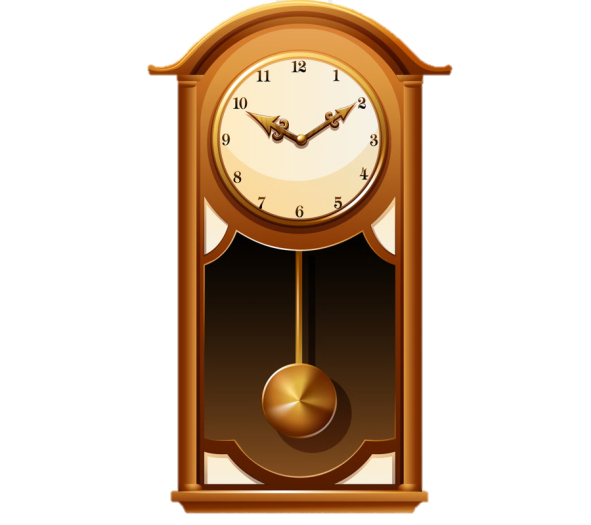 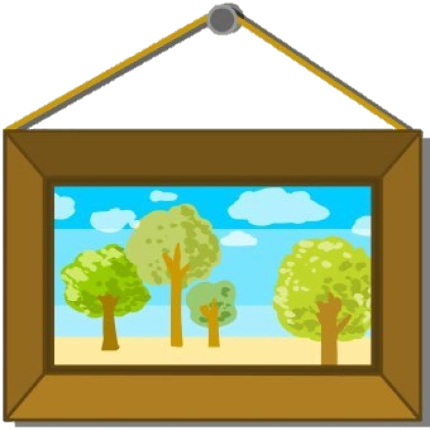 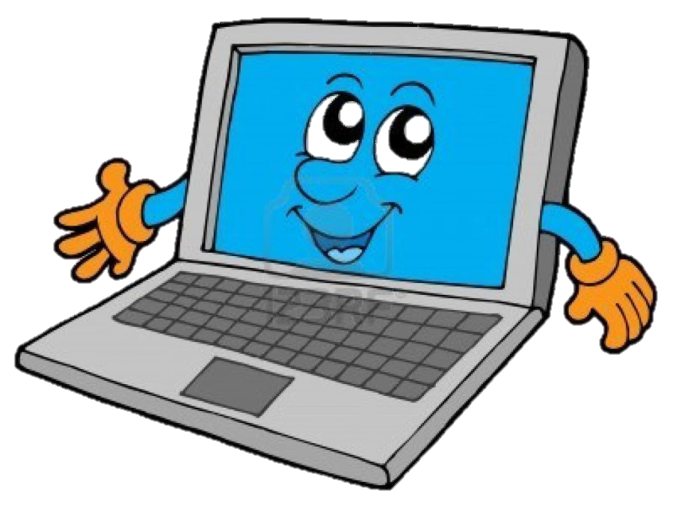 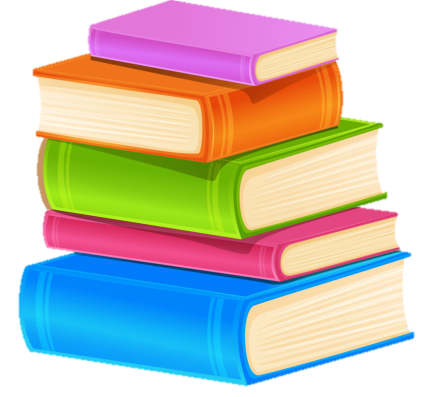 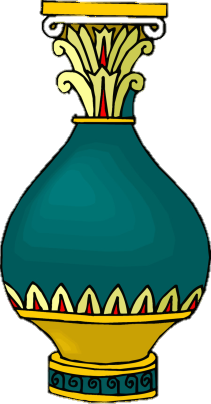 Make a composite sketch of the  criminal !
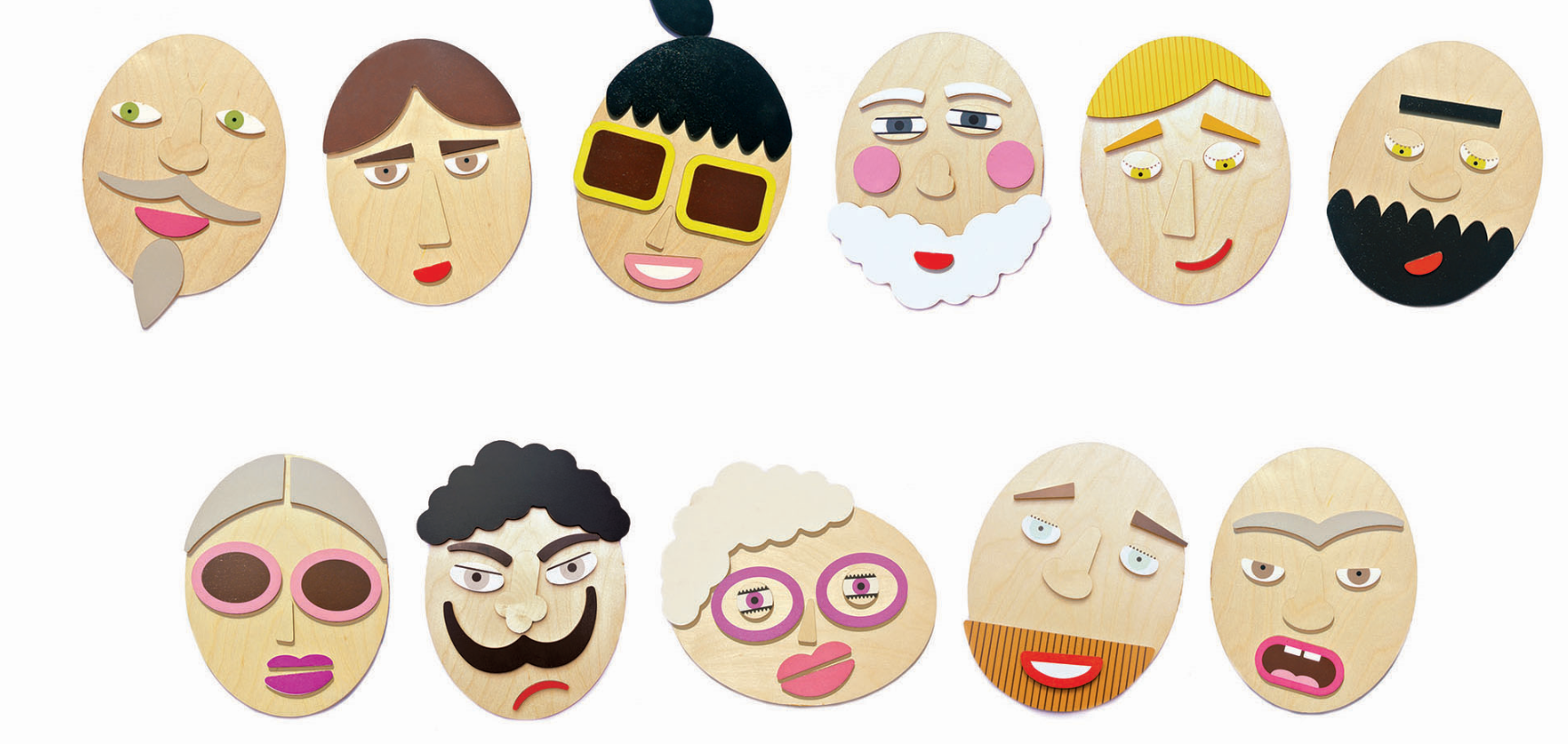 Find the pieces of evidence !
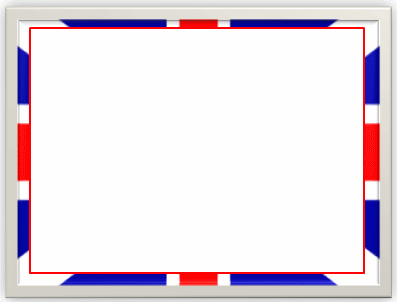 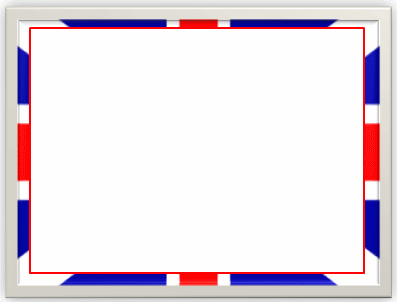 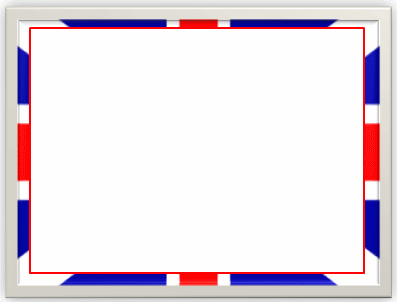 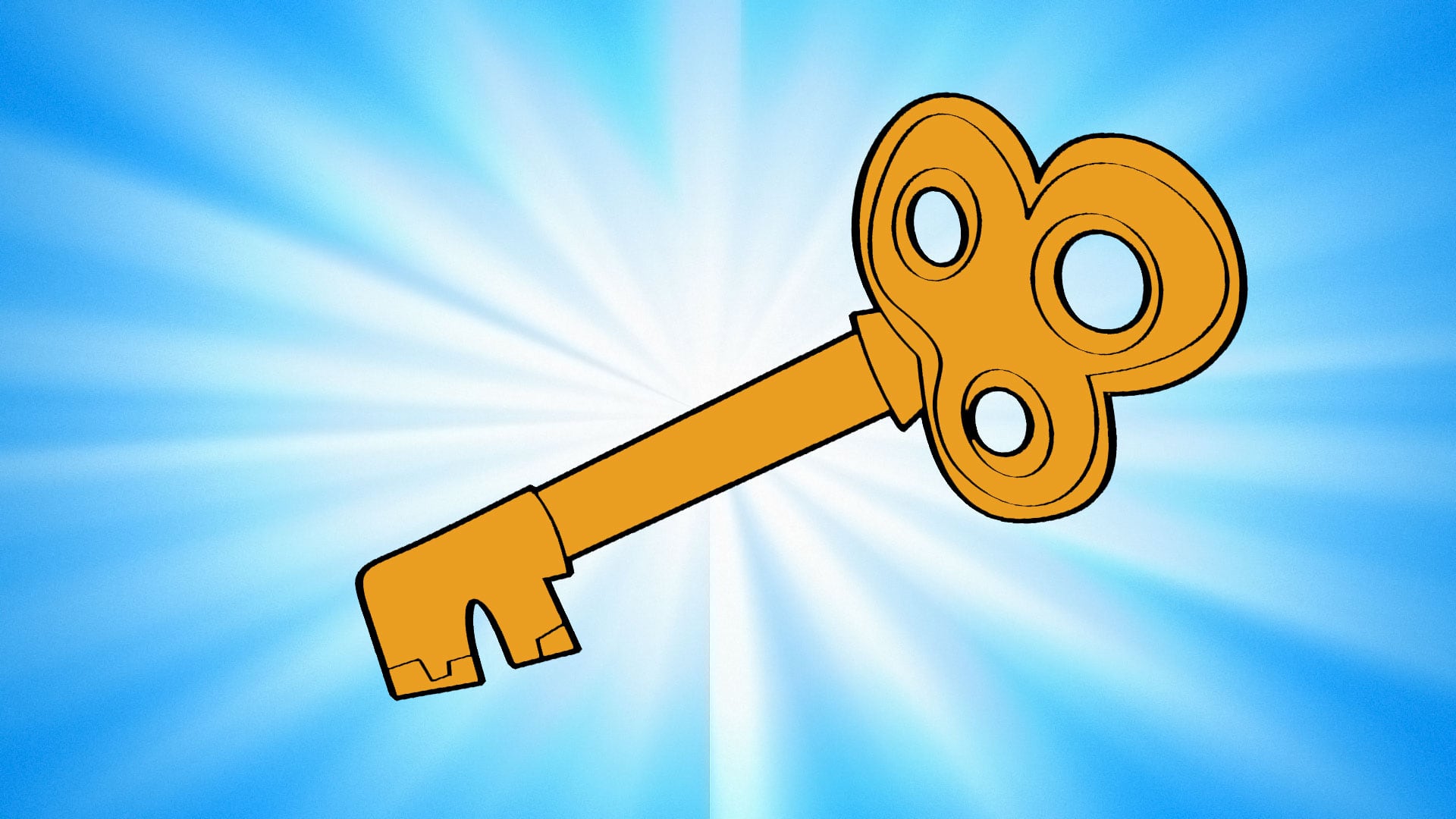 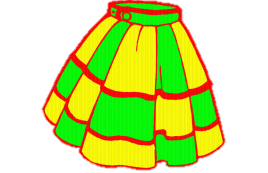 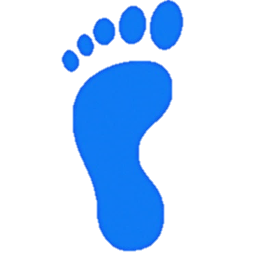 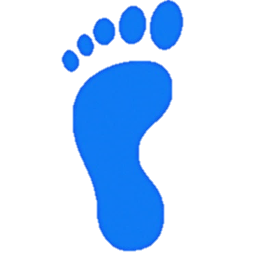 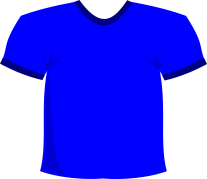 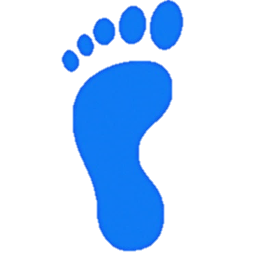 blouse
jacket
jeans
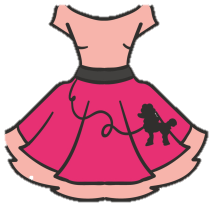 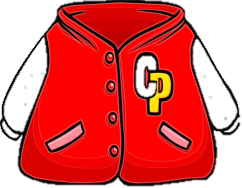 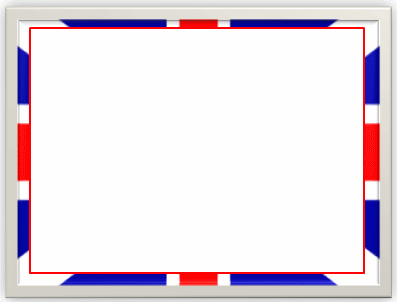 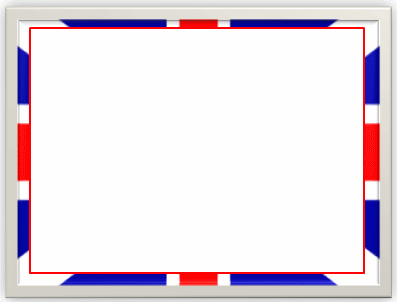 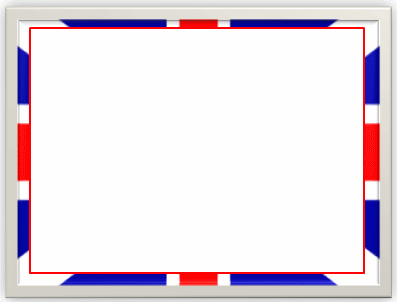 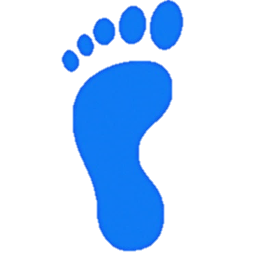 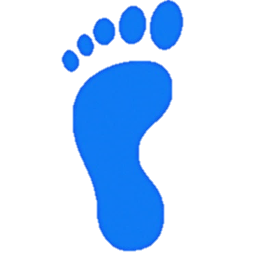 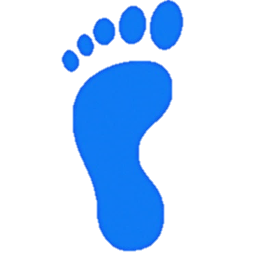 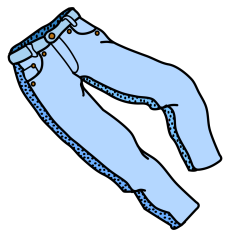 T-shirt
boots
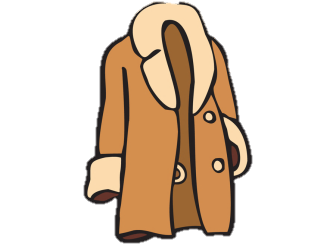 sweater
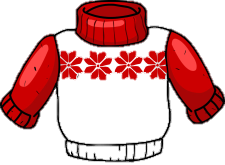 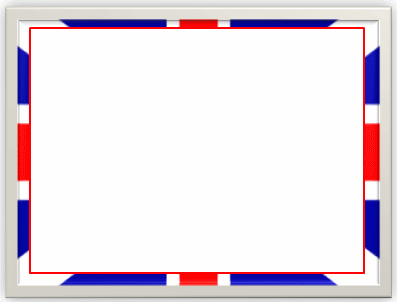 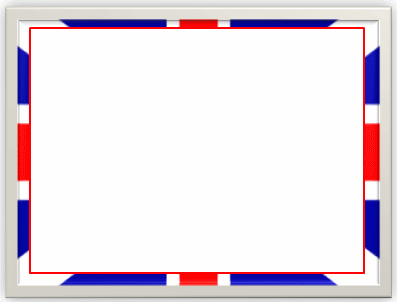 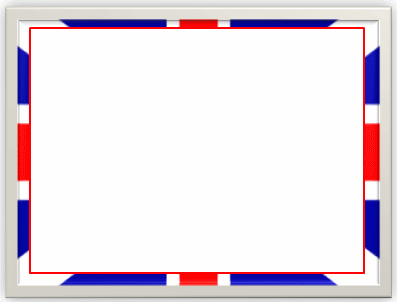 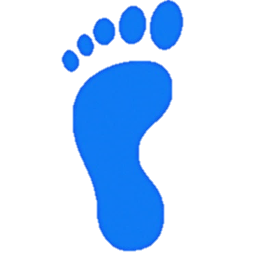 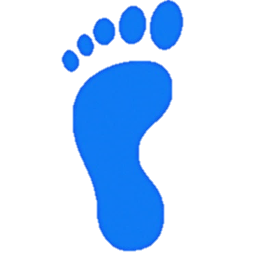 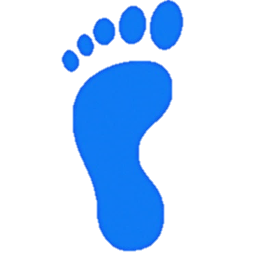 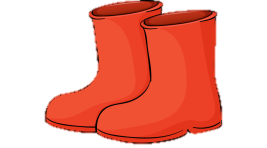 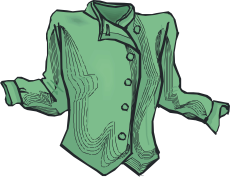 dress
skirt
coat
Collect the information
 about the robber!
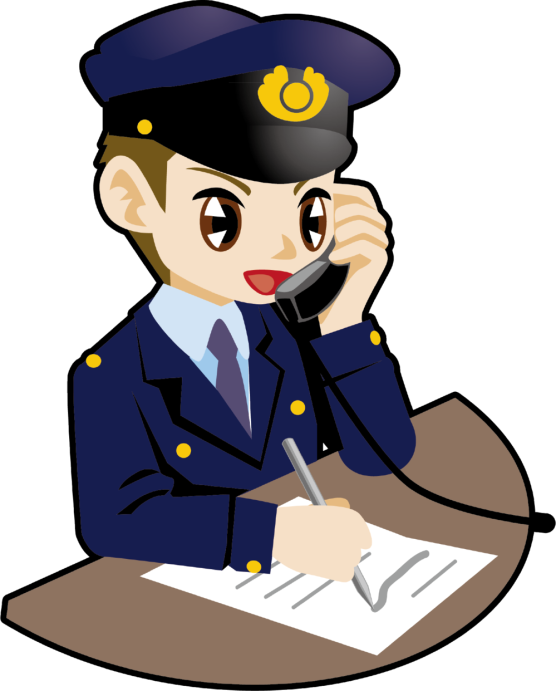 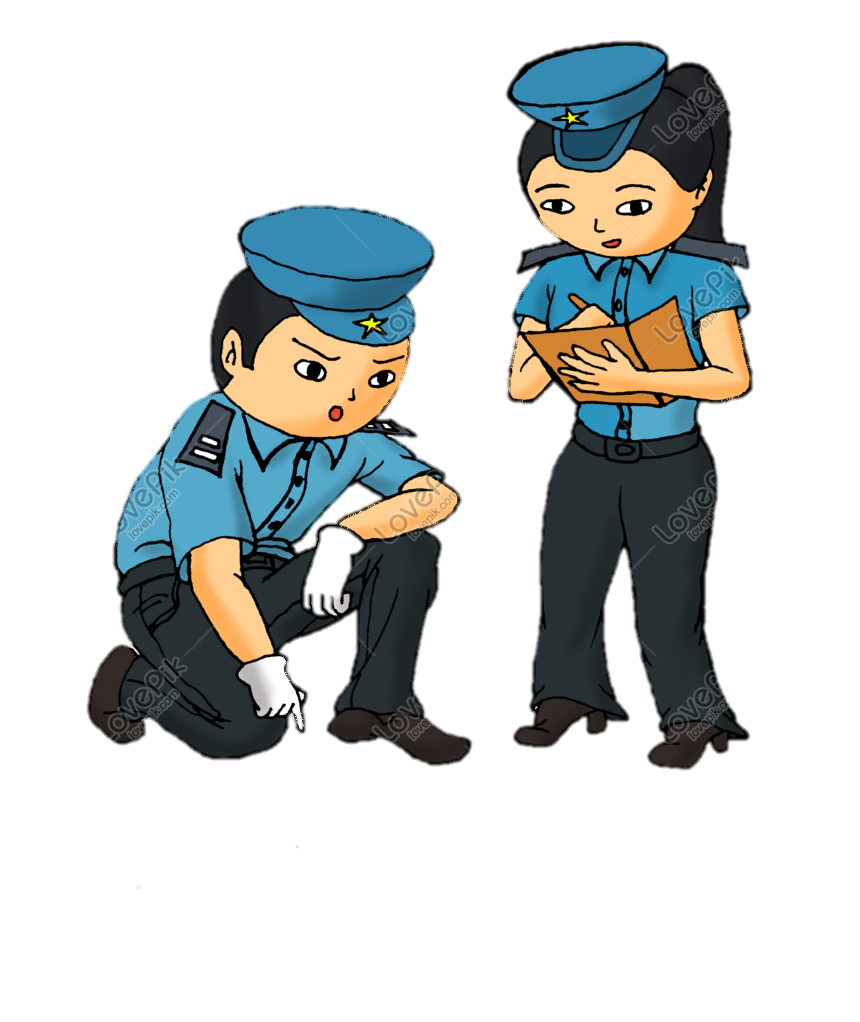 Check the alibi of the suspect!
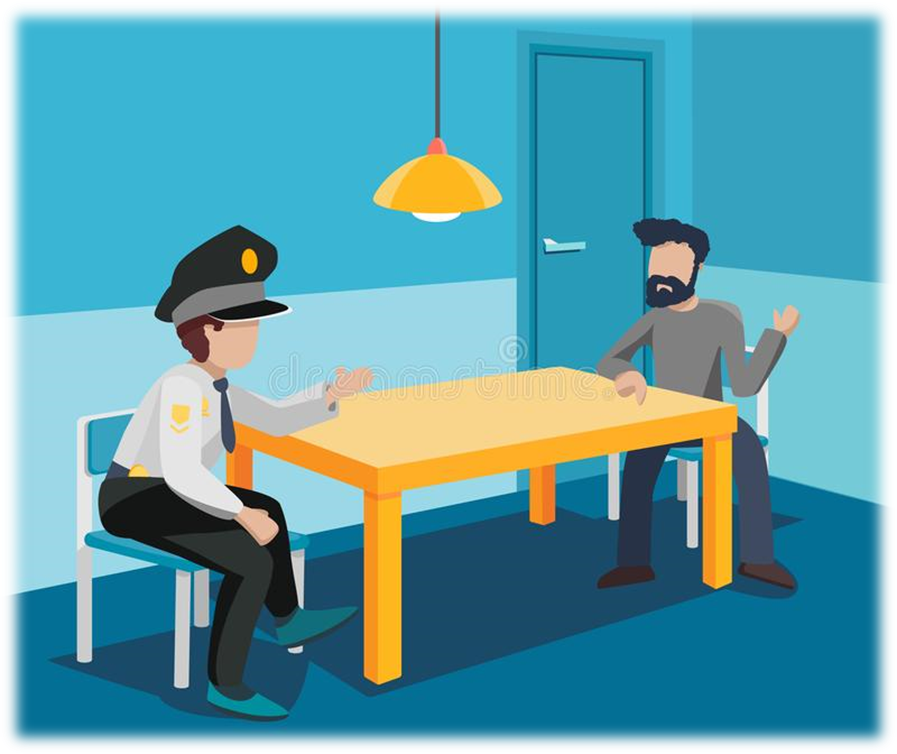